Les métiers de l’horticulture
Alain Desrochers
Centre Frère-Moffet 2024
Les plantes nos amies !
Il existe des centaines de métiers liés au monde végétal.  Les grands domaines sont : la biologie, la botanique, l’écologie, l’agronomie , l’agriculture, l’horticulture, la foresterie, l’architecture  du paysage, le design végétal, la fleuristerie, les médecines à base de plantes, la cuisine et la nutrition.
2022
2
2
Production horticole
Agriculture - champs -
Ensemble des savoir-faire et activités ayant pour objet la culture des sols et qui ont pour but de produire des aliments et d'autres ressources utiles à leurs sociétés. Vient du latin agricultura, composé à partir de ager (champ) et de cultura (culture)
Horticulture - jardins
L'horticulture est l'art de cultiver les jardins, de pratiquer la culture des légumes, des fruits, des fleurs, des arbres ou des arbustes fruitiers et d'ornement. Le terme se compose du latin hortus « jardin » et du mot culture.
20XX
3
3
Des centaines de métiers spécialisés
Jeux : la liste des métiers 

Écrivez le plus de métiers en lien avec les plantes qui vous passent par la tête. 

Remise de la liste des métiers.
2022
6
4
Types d’horticulture
Comestible
Ornementale
Toutes les plantes d’ornements,  intérieurs et extérieurs ; plantes vertes, fleurs, arbres et arbustes…
Maraîchère et fruitière
Forestière
Autres
Plantes médicinales, plantes aromatiques, plantes récréatives,  pour les produits de beauté, sapin de noël, phytoremédiation, etc.
Les arbres et arbustes pour  le reboisement, la végétalisation des berges,   l’agroforesterie et les PFNL
2022
5
L’avenir du domaine
Développement durable
Écologie et réglementation
Économie locale
Santé et bien-être
2022
4
6
Le rapport Pronovost
2008
Devenir producteur ou ouvrier horticole ?
Être entrepreneur
Savoir technique
Réseautage
Habileté en gestion
Formation en horticulture, expérience sur les fermes et en entreprises, formation continue, recherche et expérimentation
L’entrepreneurship est une qualité, un esprit, un talent.  De la formation en gestion et des connaissances sont aussi  nécessaire pour réussir.
Un bon réseautage est essentiel; nous permet de rester à  jour. Que ce soit au niveau de nos partenaires et fournisseurs, nos associations, nos collègues…
2022
8
9
Les étapes
Plan d’affaire
Financement
Démarrage
Étude de marché
Définir son projet
Connaître ses valeurs, ses goûts
Projet existant ou nouveau ?
Programme de culture
Détailler les budgets
Être apprové pour du financement
Programmes de subvention
Investissements (terres, serre etc.)
Achats (semences, intrants, machineries, aménagements, bâtiments etc.)
Production 
Marketing
Combiner le savoir technique et de gestion pour assurer le succès de nos projets d’entreprise
2022
9
10
Selon les données du dernier recensement agricole de 2021 le secteur de la production agricole réunit 29 380 (16% augmentation en 5 ans), exploitations agricoles, majoritairement familiales, réparties un peu partout sur l’ensemble du territoire habité du Québec. Nous transformons 66 %  de notre production (contrairement à 33 % au Canada –UPA)
Le nombre d’exploitants agricoles dénombrés est de 42 265, dont l’âge moyen se situe à 52,9 ans, faisant du Québec la province ayant la plus basse moyenne du Canada. Les producteurs se préparent pour l’avenir, avec 9,2 % des exploitations agricoles ayant un plan de relève écrit.
La relève agricole
2022
12
Comme employés
Entretien horticole
Plus payant à son compte ou dans l’institutionnel. Travail saisonier.
Horticulture et jardinerie
Salaire peu élevé en serre, centre jardin et pépinière. Meilleur salaire à des postes de supervision. Meilleure salaire si spécialité (ex: taille, technicien horticole… )
Production et agriculture
Conditions difficiles/ Saisonnier / Salaire souvent peu élevé ou au rendement
Beaucoup de travailleurs étrangers
2022
12
Entretien ou production horticole ?
2022
14
Le secteur de la production ornementale
Production en horticulture ornementale

Ce secteur compte plus de 1 000 entreprises. 

La production est répartie de la façon suivante:

Production en serre: 669 entreprises, 152 millions $
Production en pépinière: 509 entreprises, 59 millions $
Production de gazon: 63 entreprises, 27 millions $
2022
15
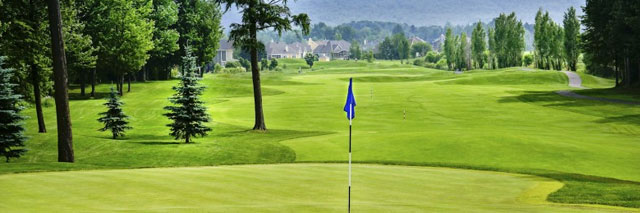 Les services  horticoles
Ce secteur est celui qui a connu la plus grande croissance ces dernières années. 
Aménagement paysager : 1 100 entreprises, 375 millions $
Architecture du paysage : 80 entreprises, 179 millions $
Services d’entretien des espaces verts : 500 entreprises, +100 millions $
Arboriculture : 150 entreprises, 35 millions $
Professionnel de l’irrigation : près de 200 entreprises, plus de 15 millions $
Surintendance de golf : 365 entreprises (chiffre d’affaires non connu)
2022
16
La main d’œuvre agricole
Au chapitre de sa main-d’œuvre, sur les 29 000 fermes répertoriées par Statistique Canada en 2021, près de 66 424 personnes travaillent dans le secteur agricole, incluant les exploitants, les salariés à temps plein, saisonniers et les travailleurs étrangers temporaires (TET).
Plus de 70 % des entreprises agricoles recrutent entre un et quatre employés	 –Statistique Canada
2022
17
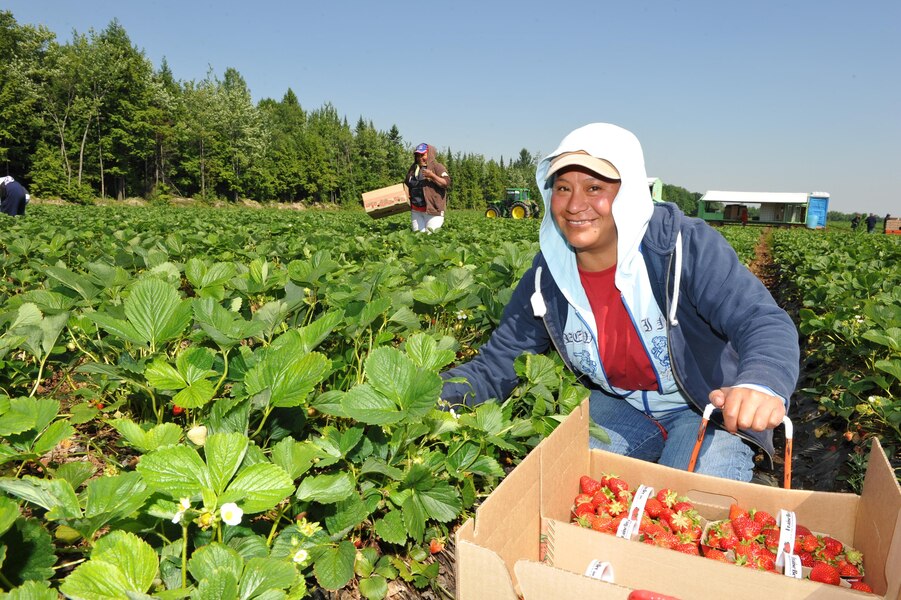 La production horticole nécessite surtout des postes de manœuvres et de préposés aux récoltes. La disponibilité et l’engagement des travailleurs à l’égard de travaux exigeants, en particulier sur le plan physique, constituent un réel défi pour pourvoir à ces postes saisonniers et occasionnels, d’où la présence accrue de TET avec les années. 		–Statistique Canada
Travailleurs d’ailleurs
20XX
12
18
Postes de gestion et spécialisés
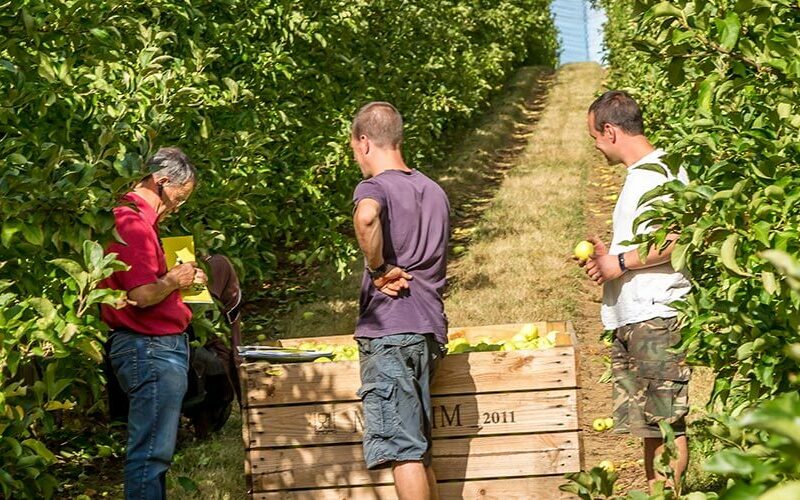 Le défi pour les prochaines années est de pouvoir compter sur de la main-d’œuvre non apparentée, stable et de qualité, en particulier pour combler des postes de gestion et d’ouvriers spécialisés.	-Statistique Canada
20XX
19
Ce que ça prend !
Qualité requise
Particularités
Aimer travailler dehors à toutes les météos (ou en serre en condition chaude et humide)
Endurance et forme physique pour faire de longues journées
Capacité de rester concentré et faire un travail minutieux et répétitif
Travail souvent saisonnier 
Doit aimer les plantes
Nécessite des savoir-faire
2022
20
Ça commence quand ?
Fév-Mars
Avril-Mai
Mai-Juin
Commencent la plupart des emplois saisonniers en serre et pépinière
Commencent la plupart des emplois horticoles extérieurs saisonniers
Commencent les récoltes extérieures
2022
21
Travailler en agriculture et en horticulture est vraiment une chance incroyable selon moi.  On bouge, on est dehors et on participe à la beauté et l’alimentation de notre entourage !  Il suffit de trouver la branche du domaine qui nous ressemble et dans laquelle on pourra s’épanouir.
Le plus beau métier du monde !
2022
22
Merci
2022
23